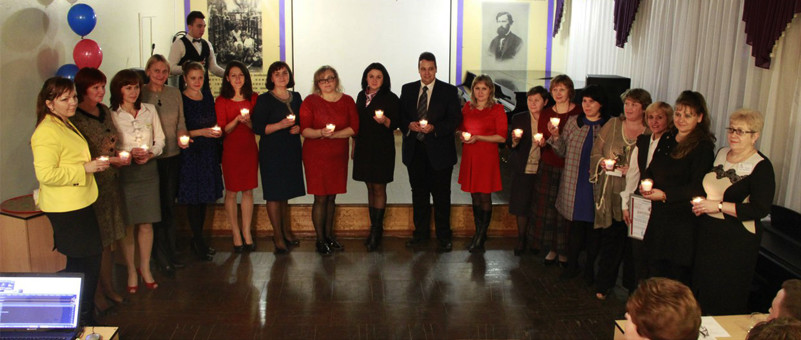 II Всероссийский смотр-конкурс «Лидер СППО»
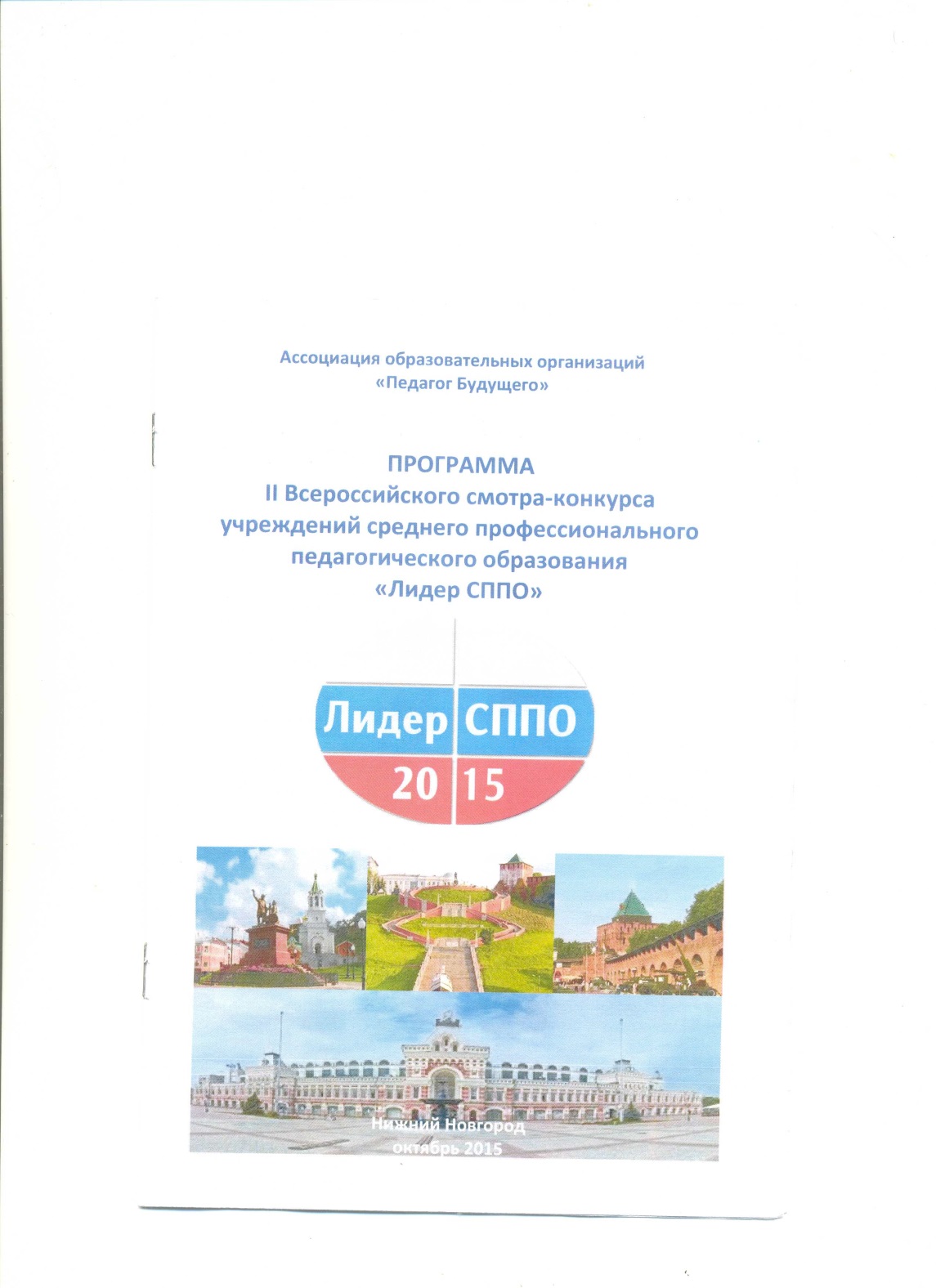 «К сегодняшнему дню принадлежит лишь тот, кто заполняет его поступками, обращенными к завтра».
Кароль  Ижиковский
27-28 октября 2015 года 
Г. Нижний Новгород